H5 Grilled Minute Steak Cowboy Style , Fried Steak Potatoes Plus
H6 Fried Kentucky Chicken, Mashed Potatoes
H8   Black Mussel Pot, Baked Cinnamon Pumpkin
H3             Cornmeal Crusted Cat Fish Filet, Broccoli Florets
H2  Broiled King Klip Filet , Broiled Sliced Zucchini
H1                     Rigatoni with Red Clams Sauce,                    Mac & Cheese
H7   Succotash, Baked Sweet Potato
H4  Virginia Ham Steak Red Eye Gravy , Gratin Cauliflower
H10  Hot Dessert
H9 √  Orzotto with Vegetables Brunnoise,                     Dirty Rice
Roasted Tom Turkey
C6     
Assorted Pate  with Pickled
C3
DRESSINGS
C5
DESSERT 5 ASSORTED PASTRY
C4
SALAD BAR
C0
Assorted Cheese Plates
H11                                                   Island Seafood ChowderJamaican Beef Consommé with Mini Cream Puffs
C1
Avocado Boat with Seafood ,                             Grilled Vegetables Marinated Olive Oil and Basil,                     American Potato & Egg Salad,  Beef Salad
C8
ASSORTED BREAD ,
C7
SLICE  FRUIT and Fresh Fruits
C2
Cold Cuts
entrance
exit
C0:_ 2nd Commis
C1 – C4:___2nd Commis 
C5 – C8:__ 1st Commis
H1 – H5:___2nd Commis
H11:____2nd Commis 
CARVING:_  2nd Commis
H6 – H10:__2nd Commis
HOT FILLER:__DCDP
COLD FILLER:___1st Commis 
GAZEBO:__DCDP
INSIDE RUNNER:_2nd Commis
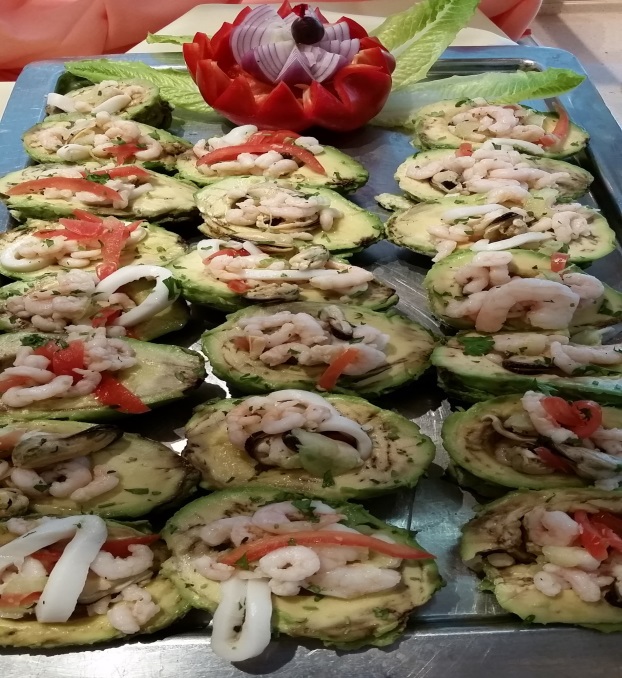 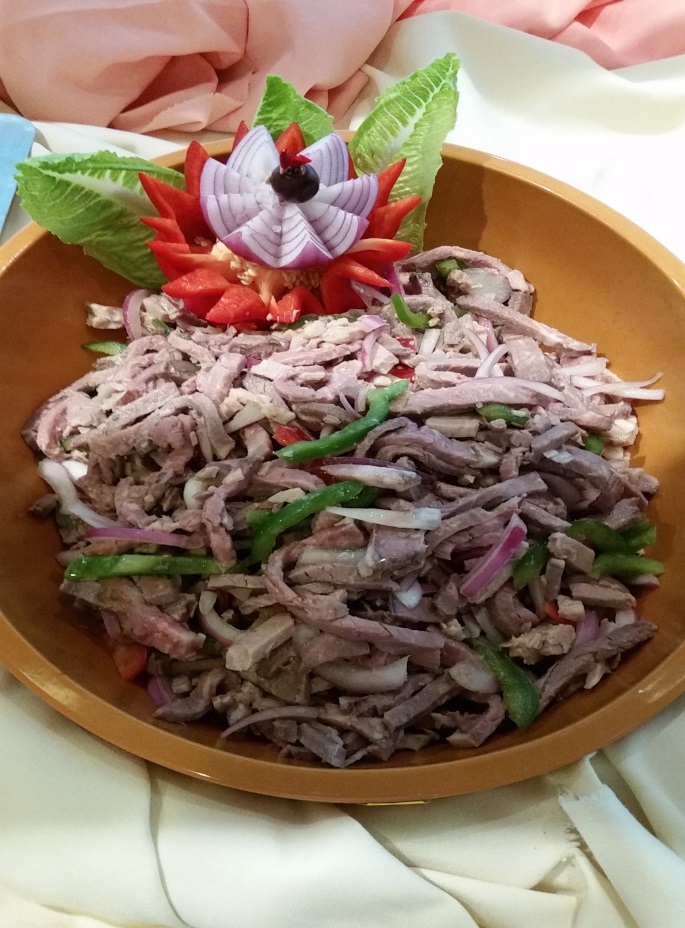 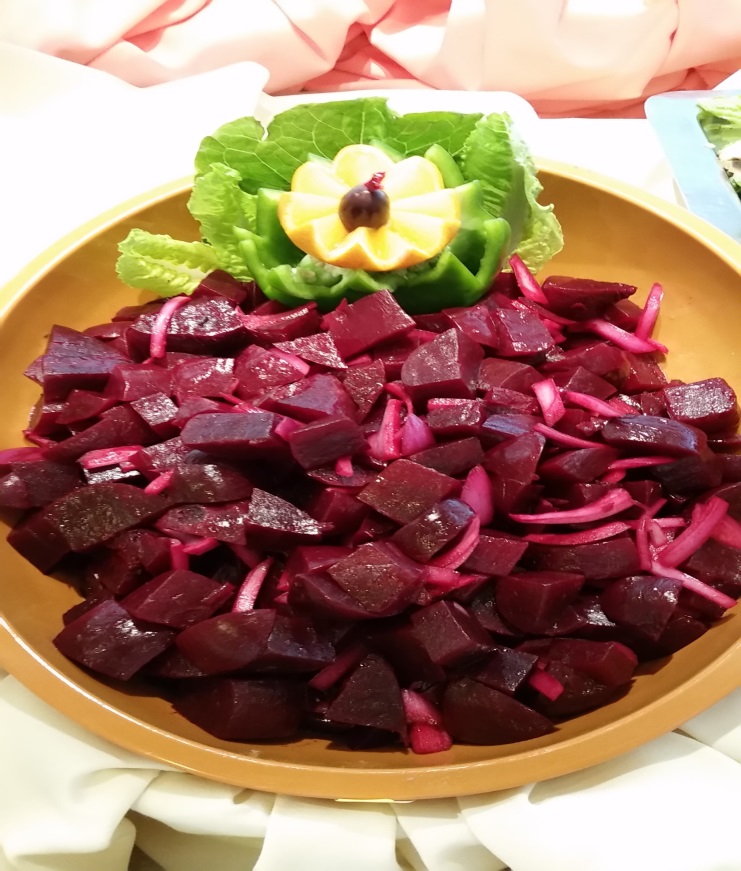 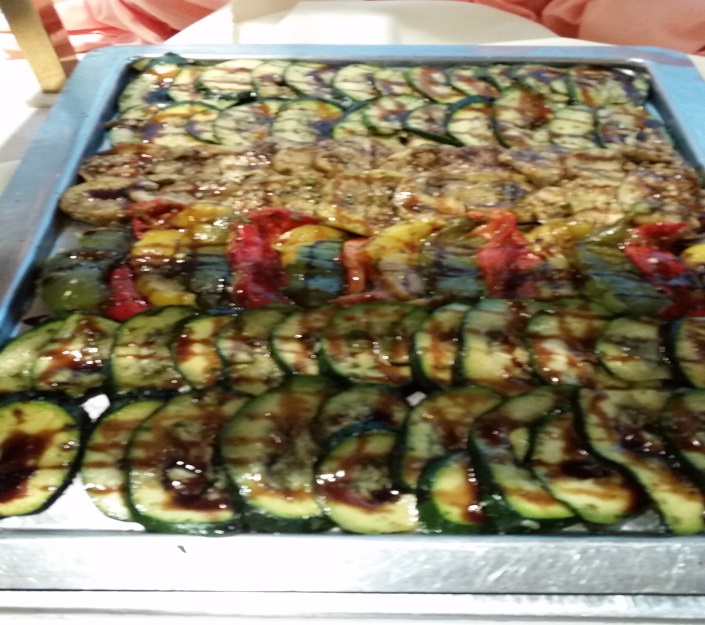 C 1 Compote Salad
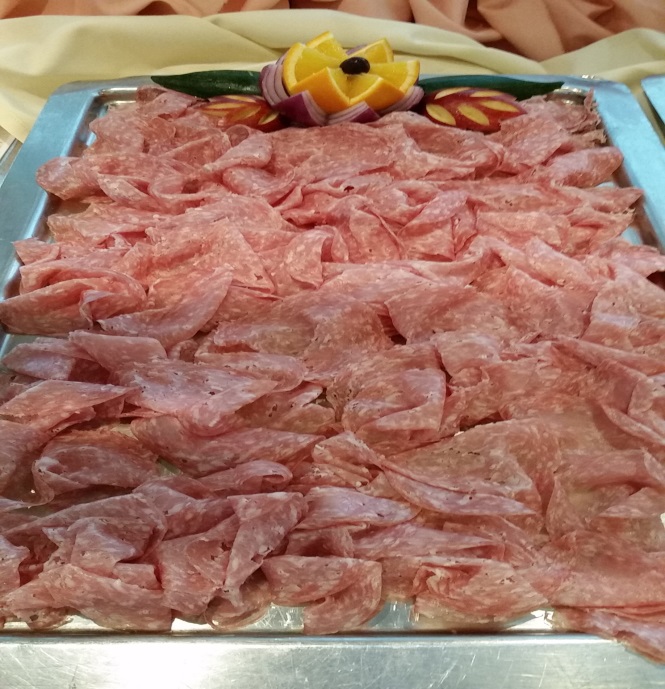 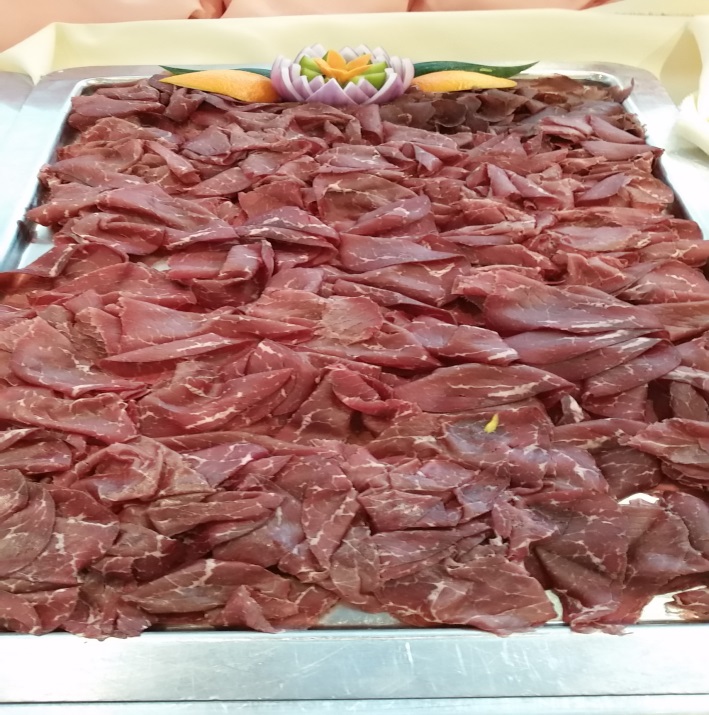 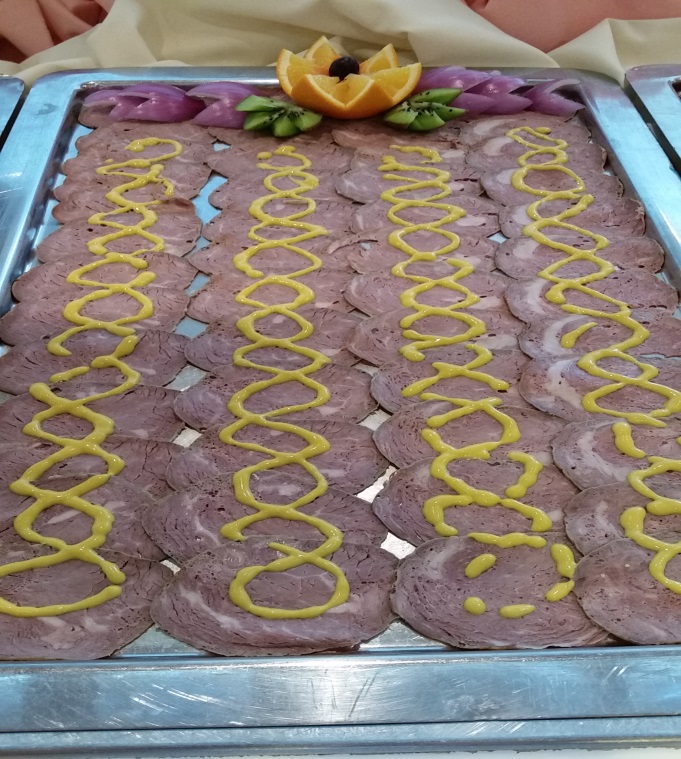 C 2  Assorted Cold Cuts
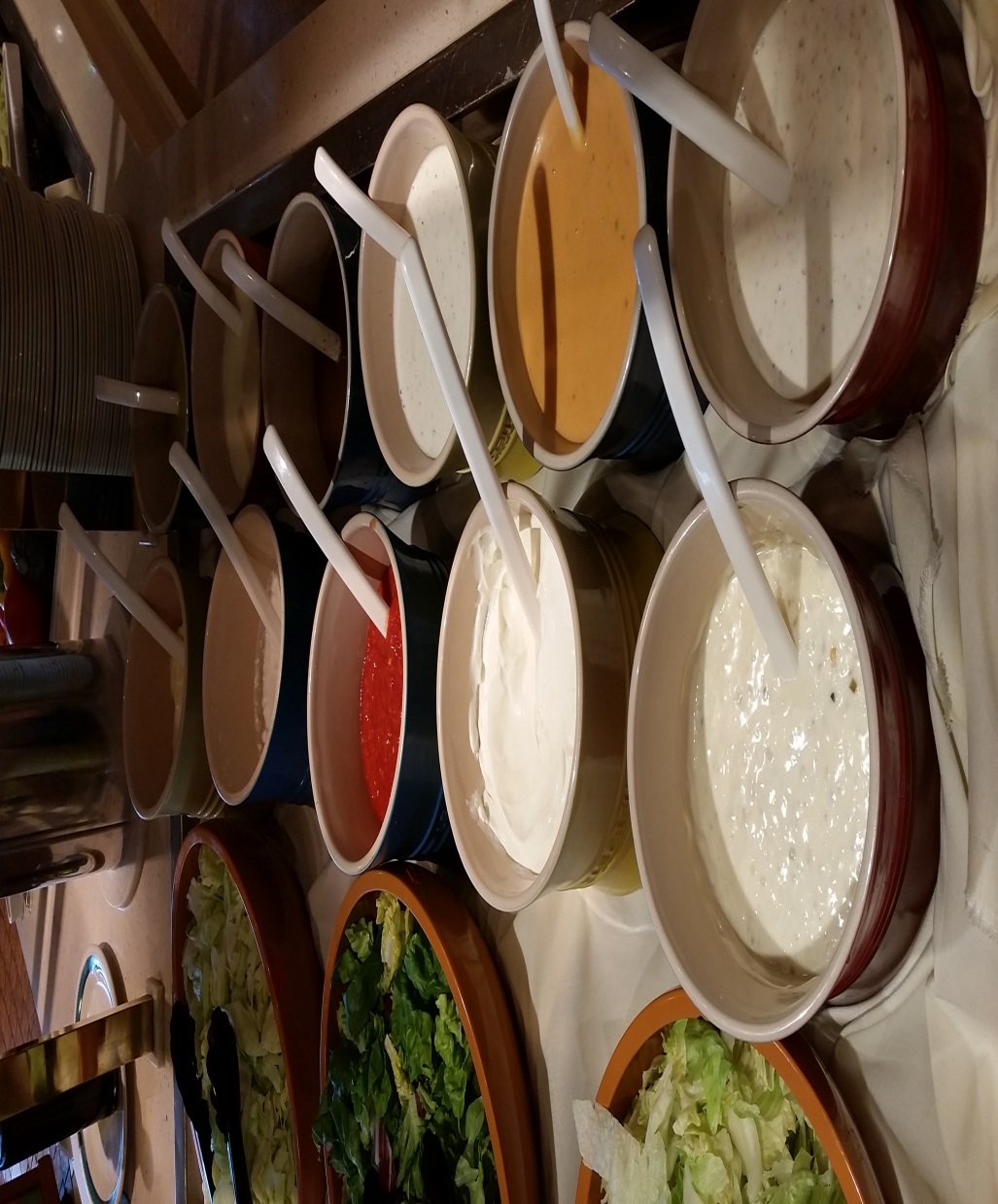 C3 DRESSING
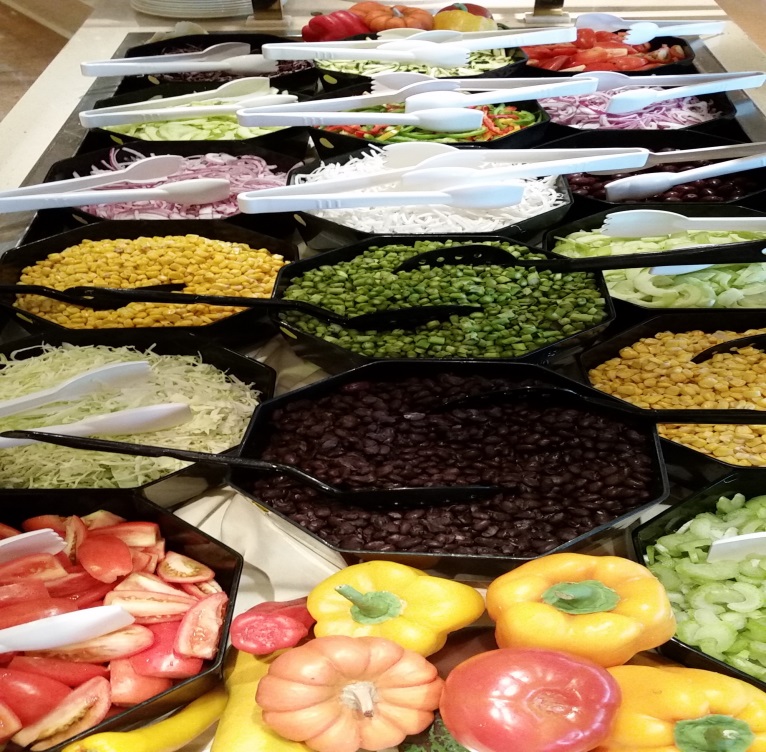 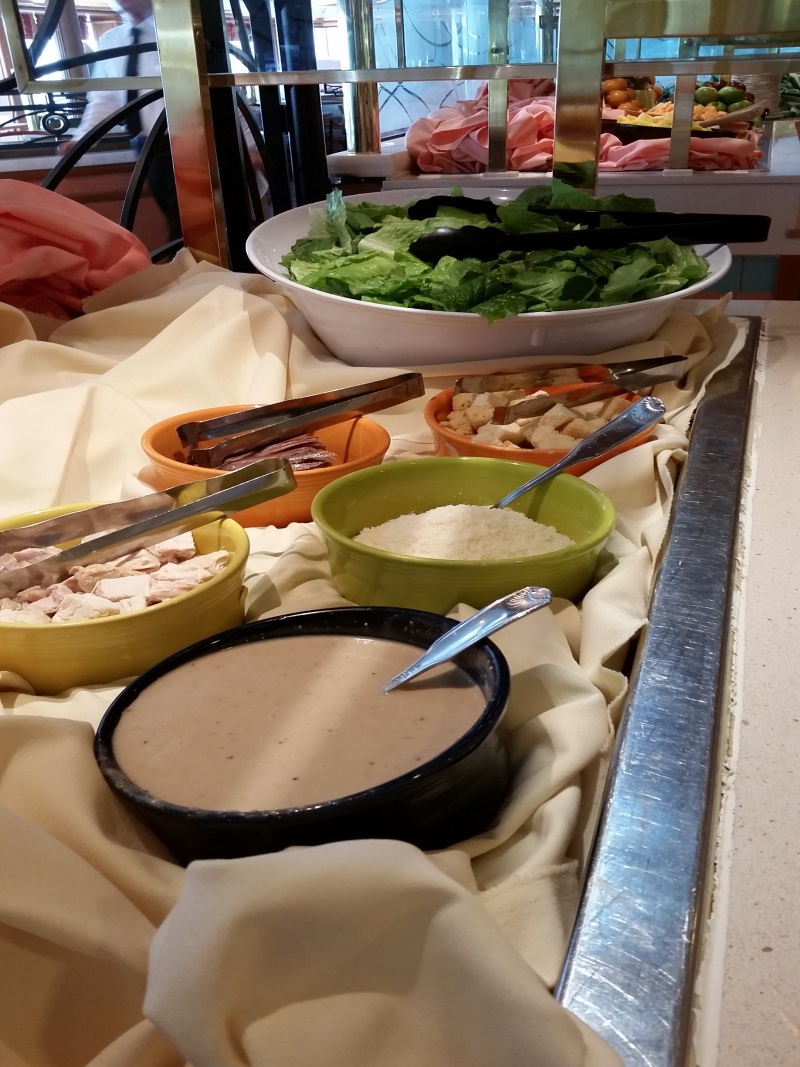 C4 SALAD BAR
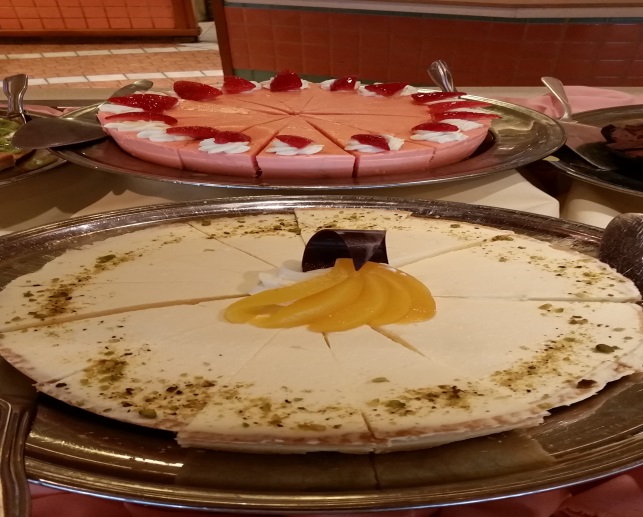 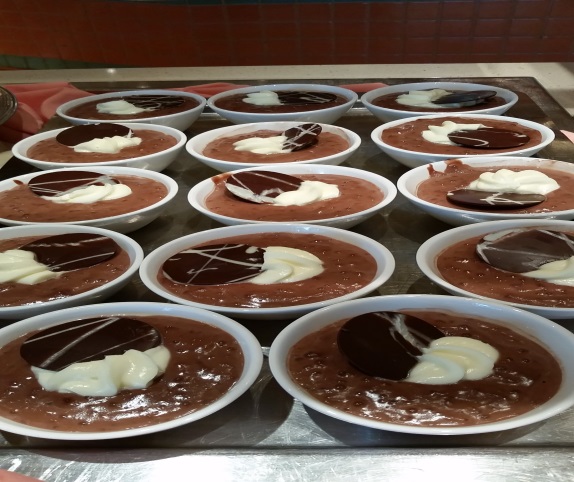 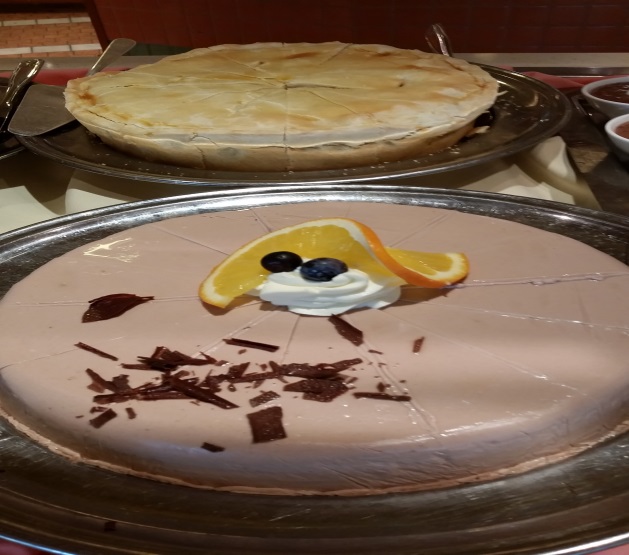 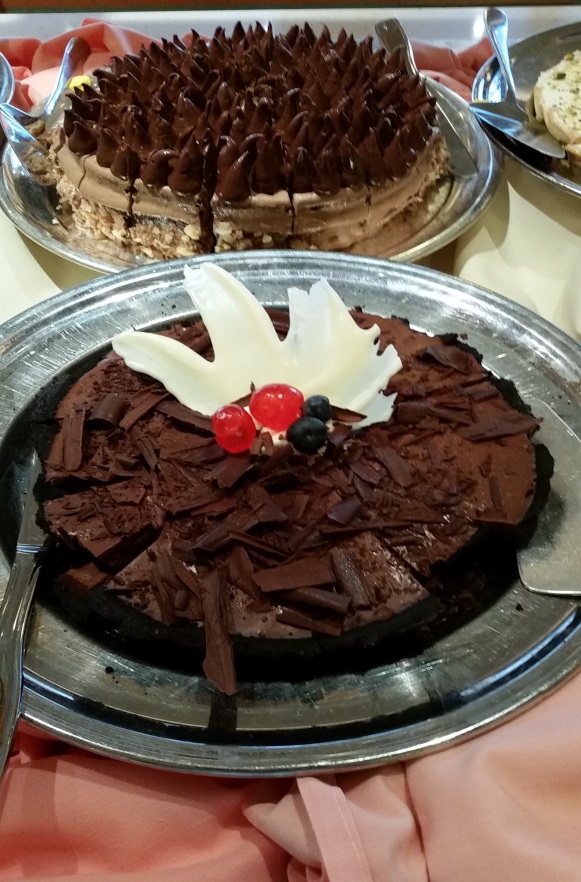 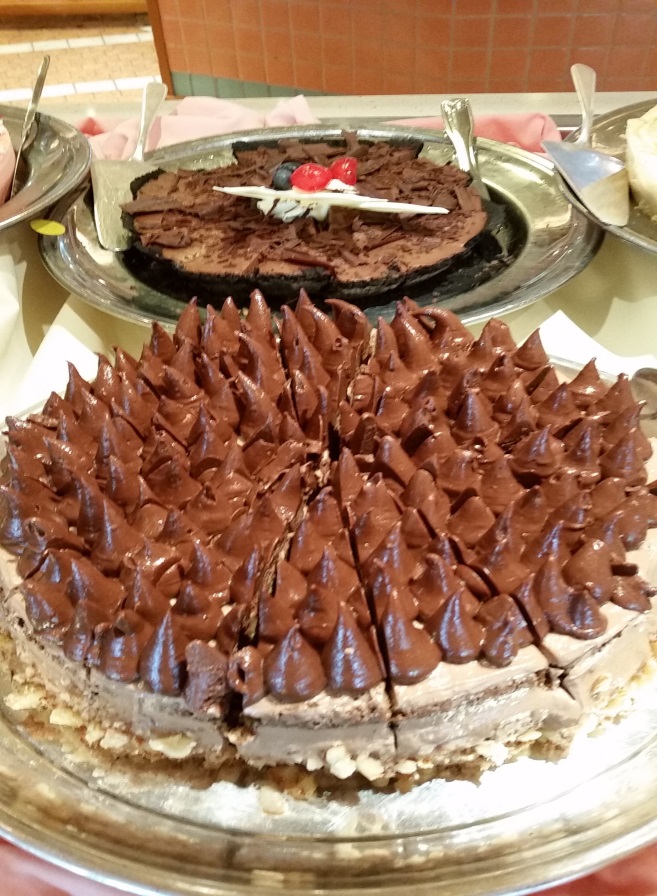 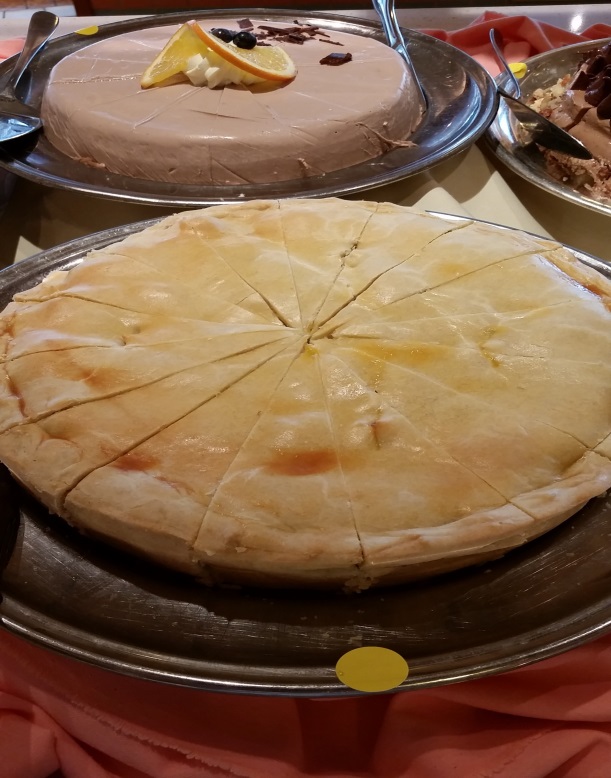 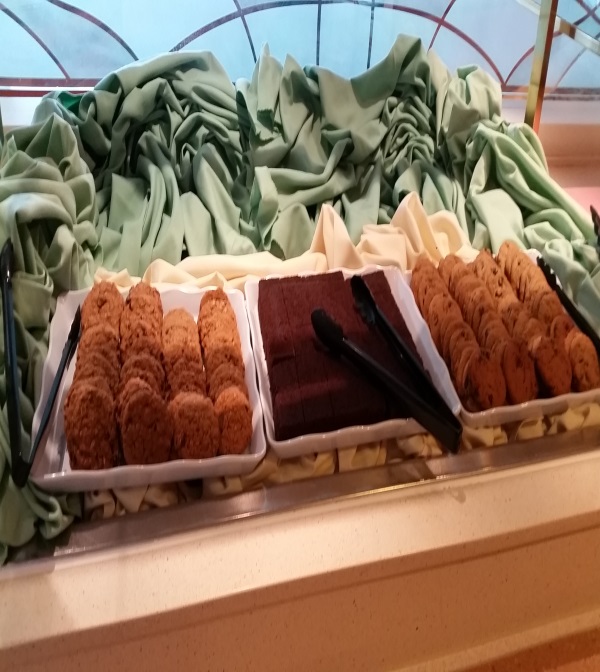 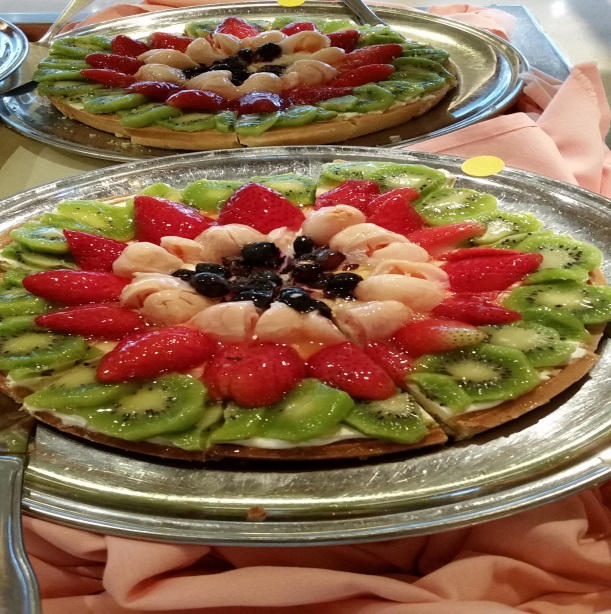 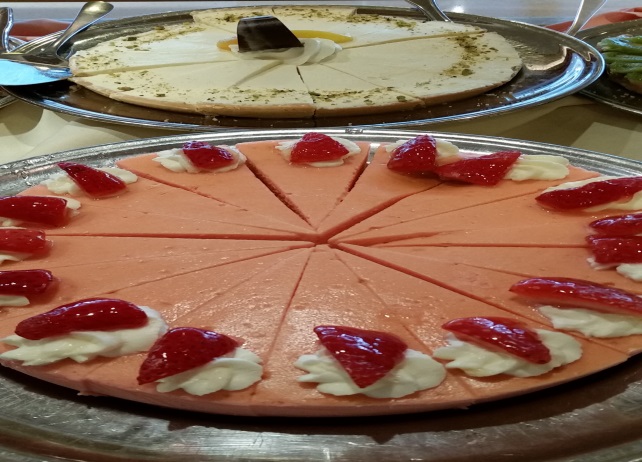 C5 DESSERT ASSORTED PASTRY
C6 PATE AND PICKLED
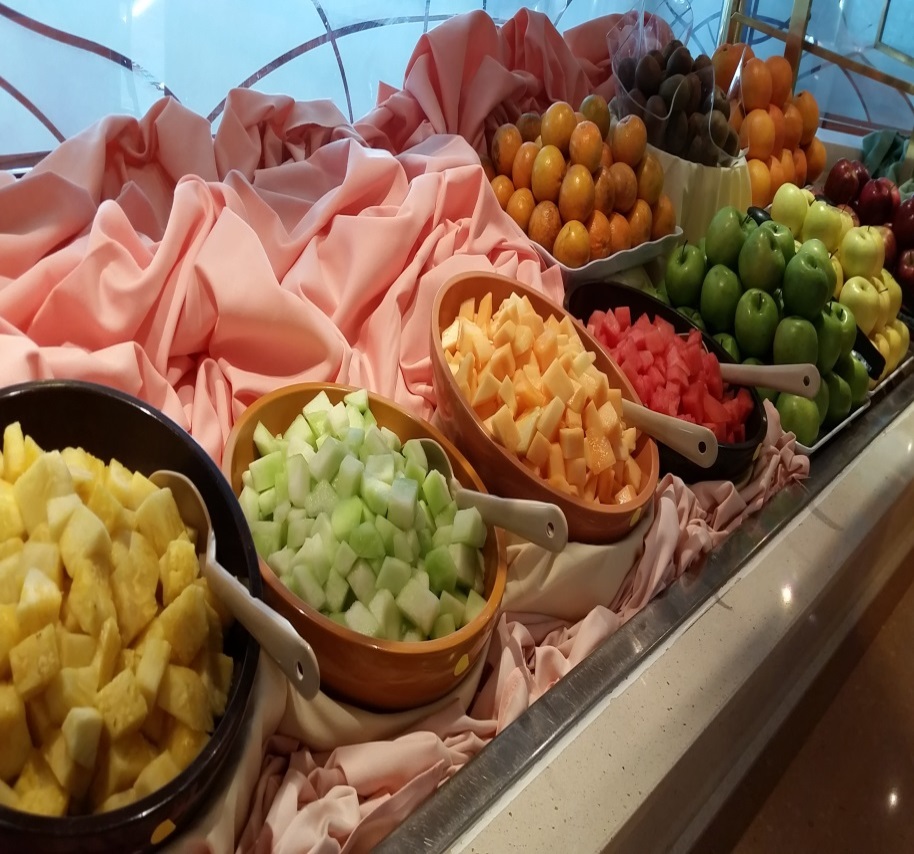 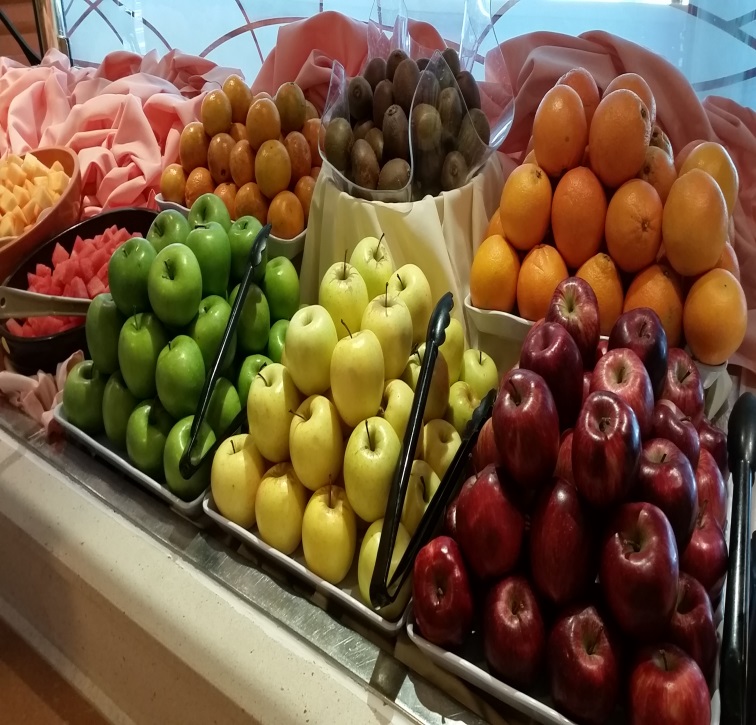 C7 Sliced Assorted Fruit and Fresh Fruit
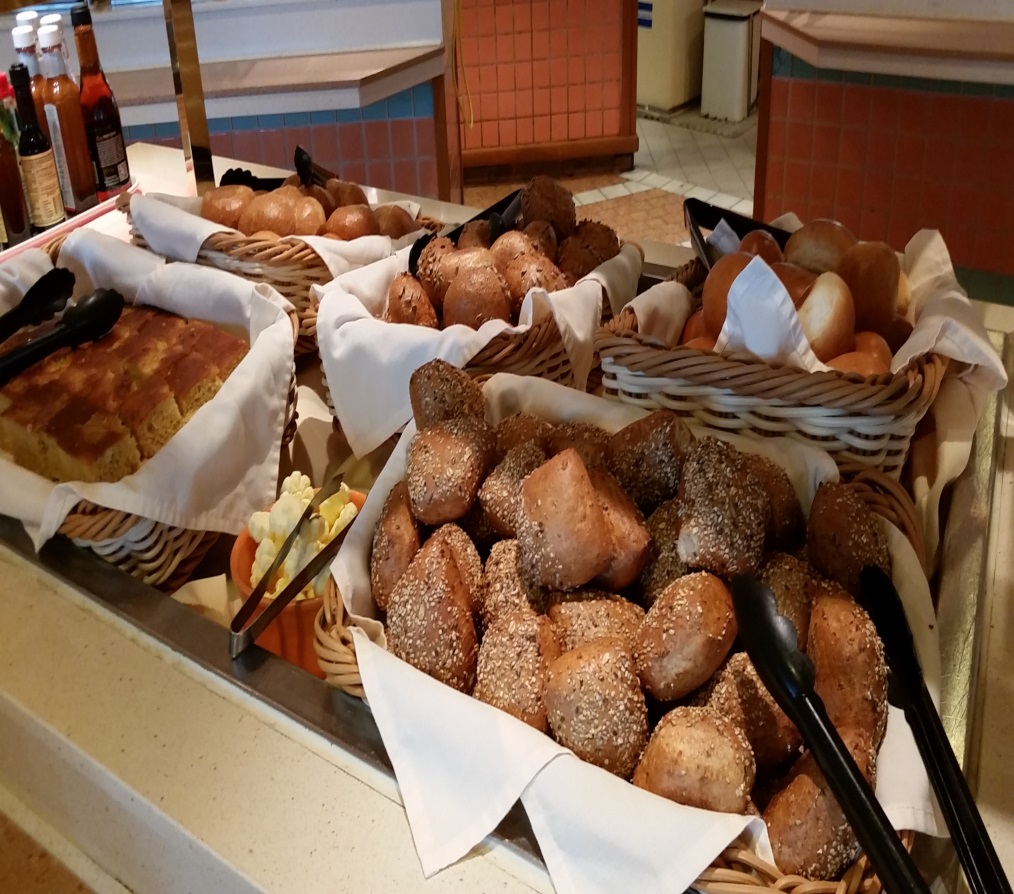 C8 ASSORTED BREAD
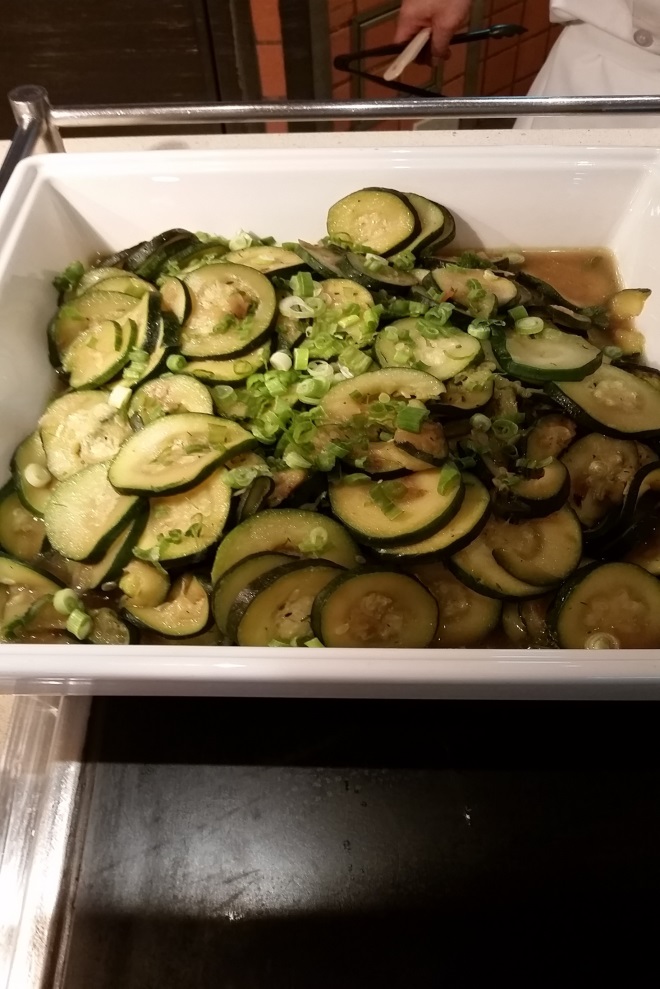 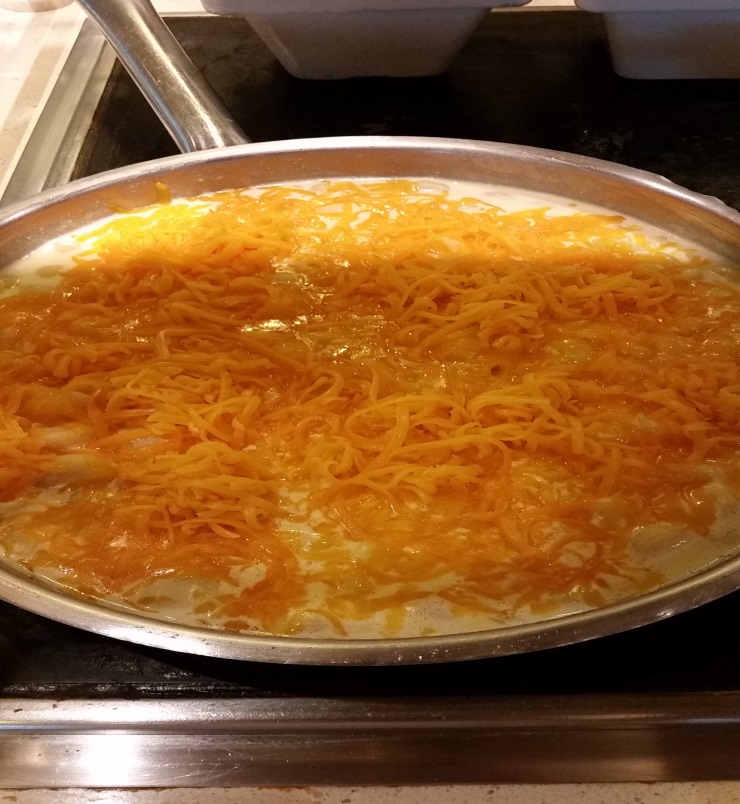 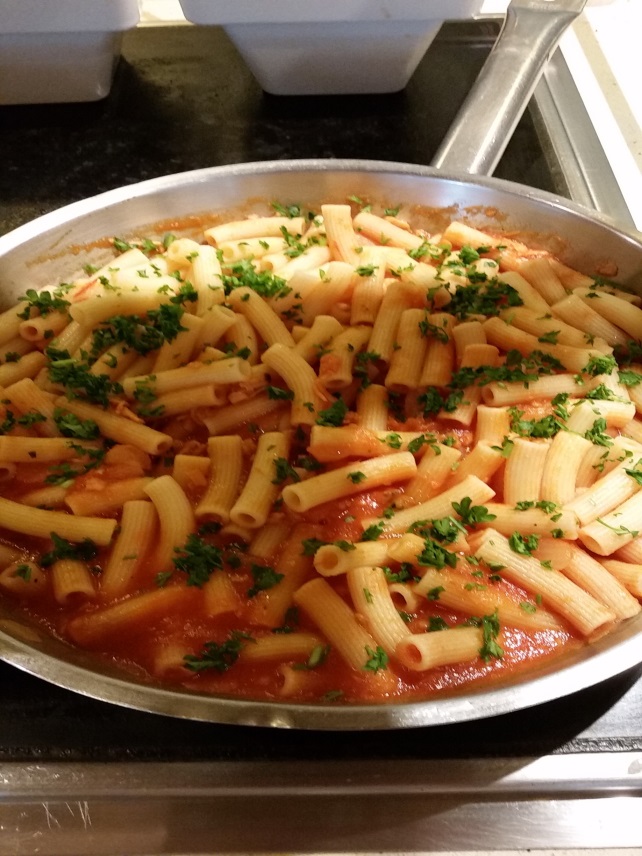 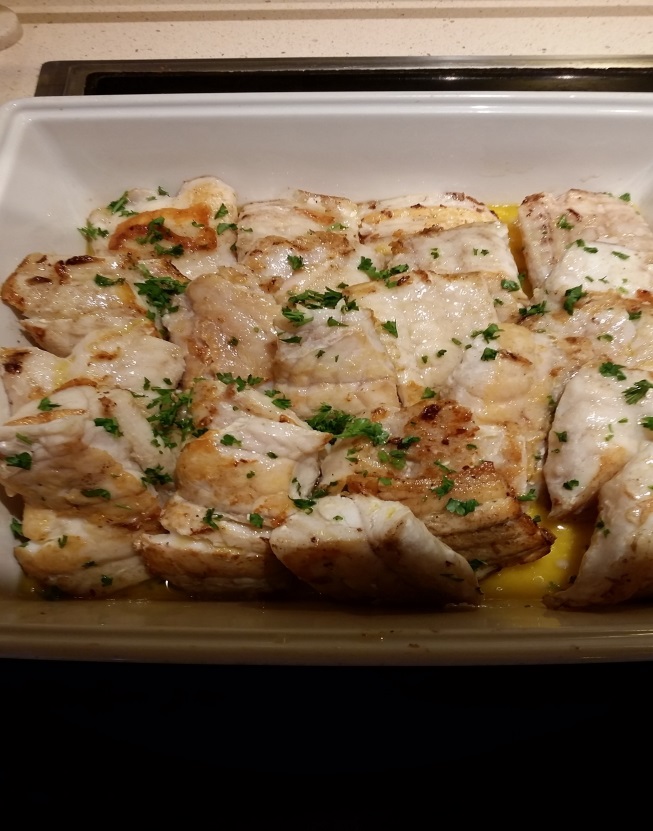 H1 & H 2 Pasta, Boiled Zucchini and King klip
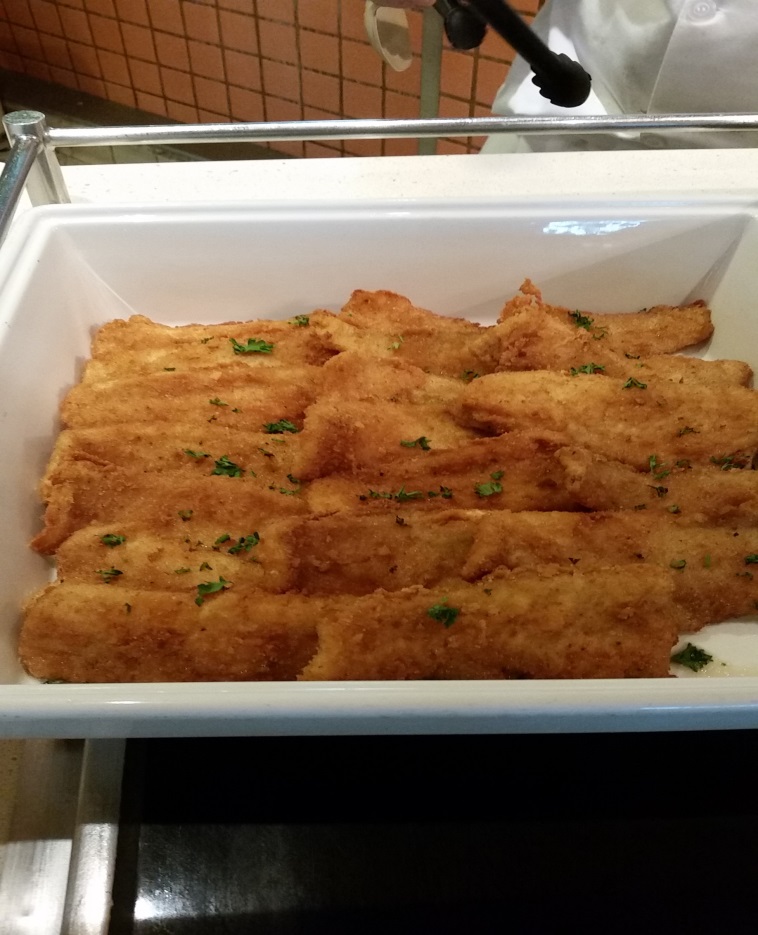 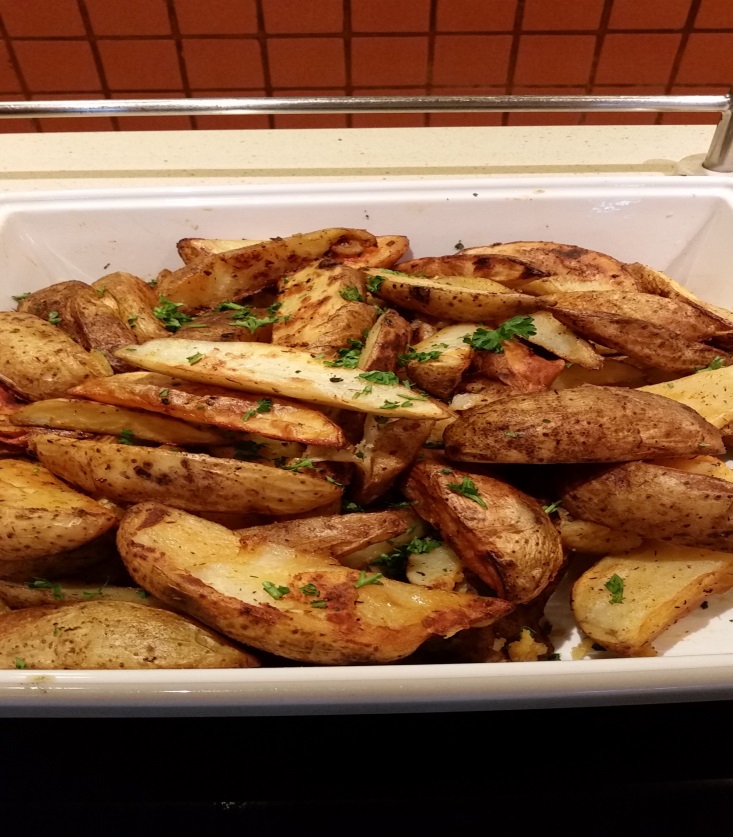 H 3 Cornmeal Crusted Cat Fish Filet, Broccoli Florets
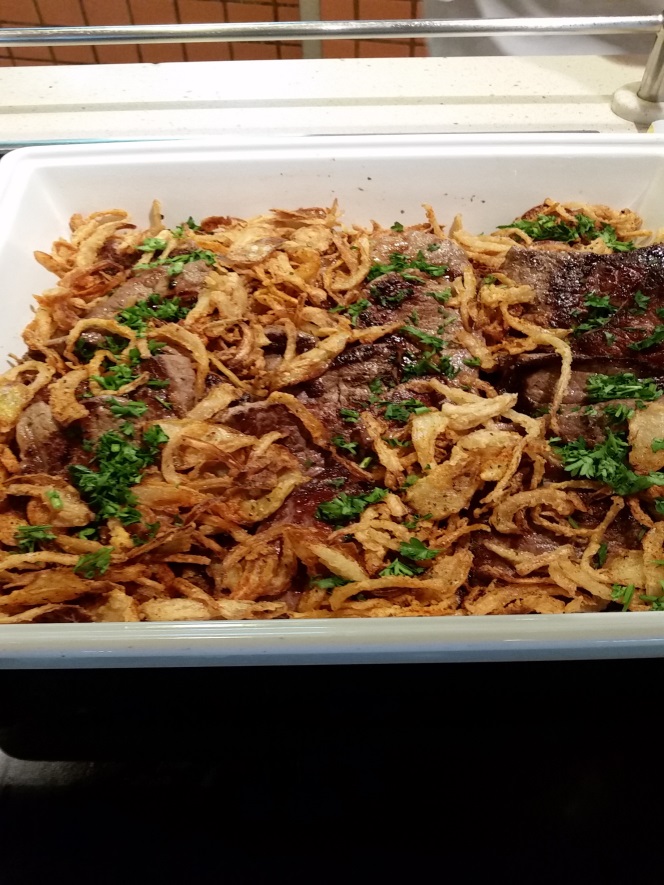 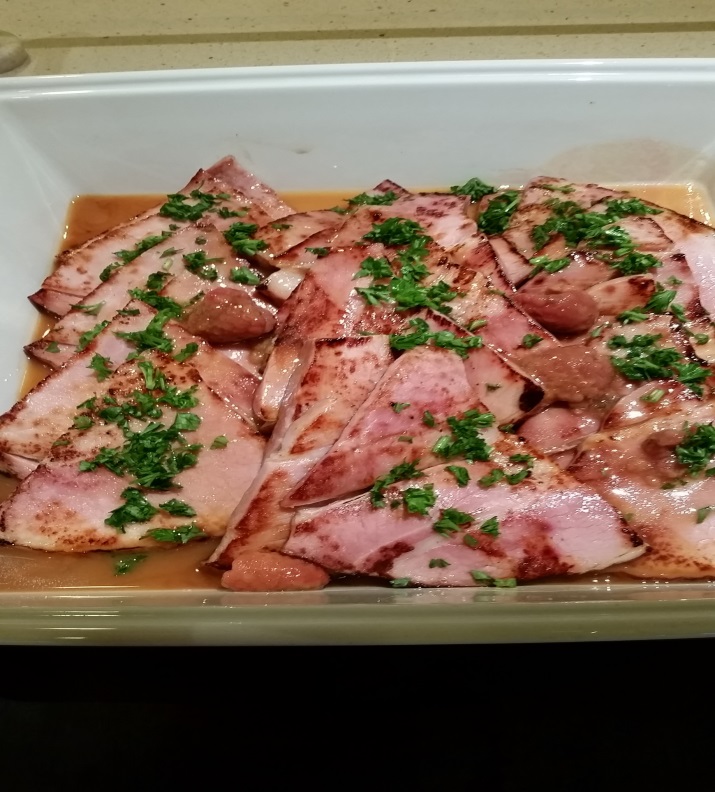 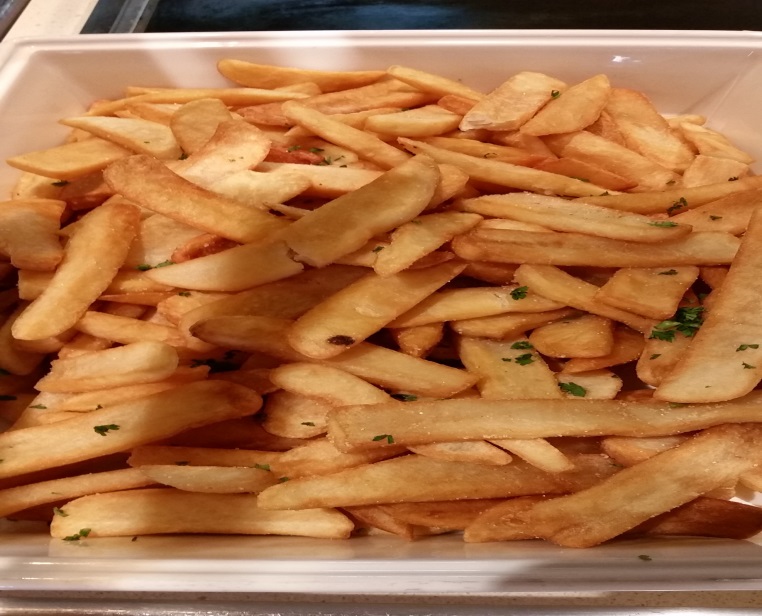 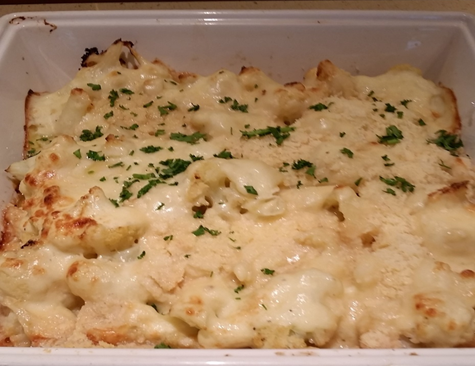 H4 & H5 Virginia Ham Steak Red Eye Gravy , Gratin Cauliflower , Steak and Steak fried Potatoes
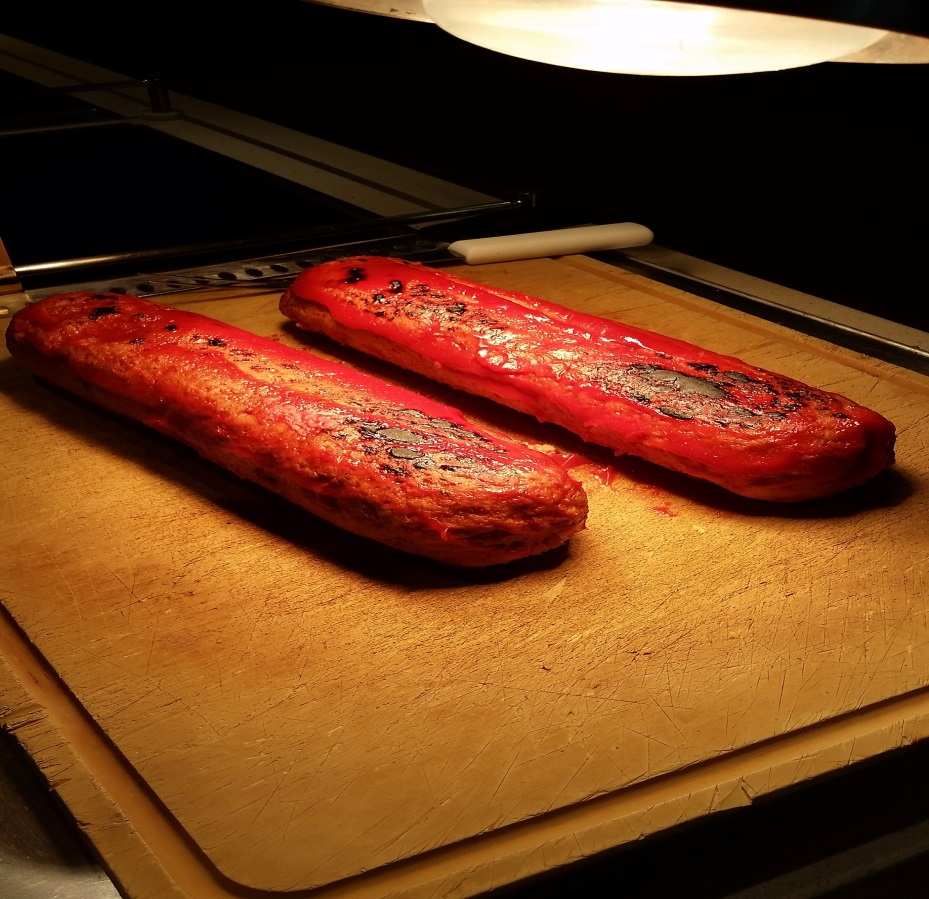 CARVING             Meatloaf
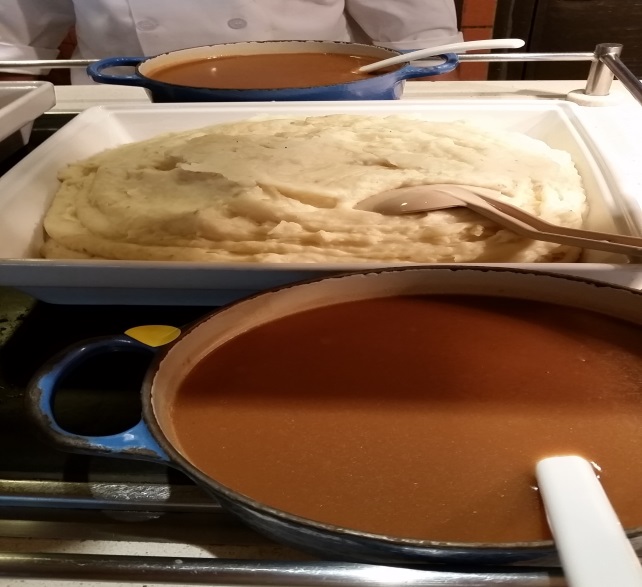 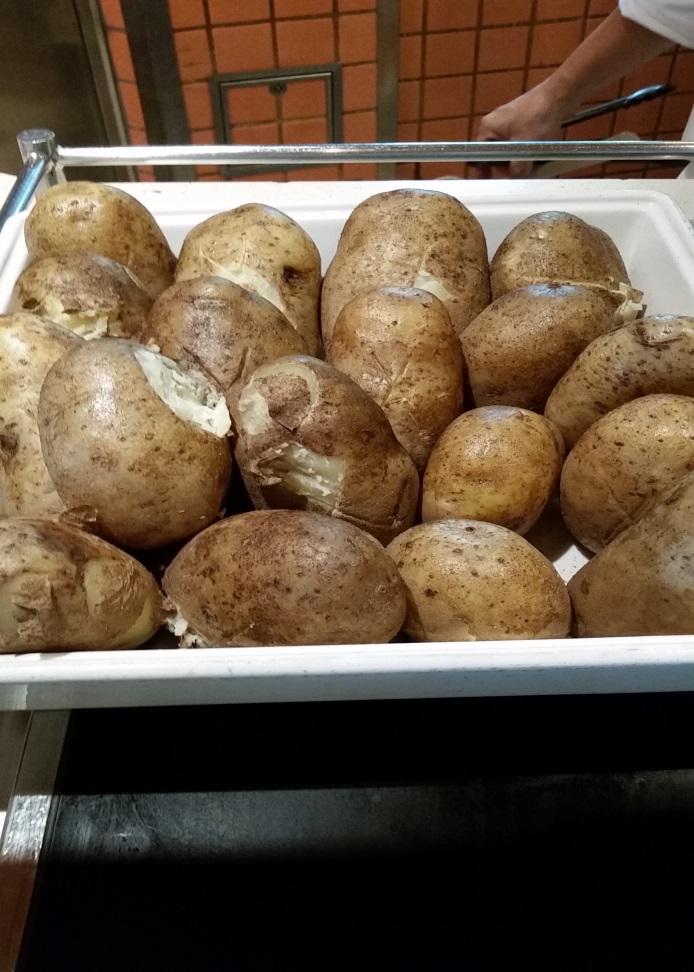 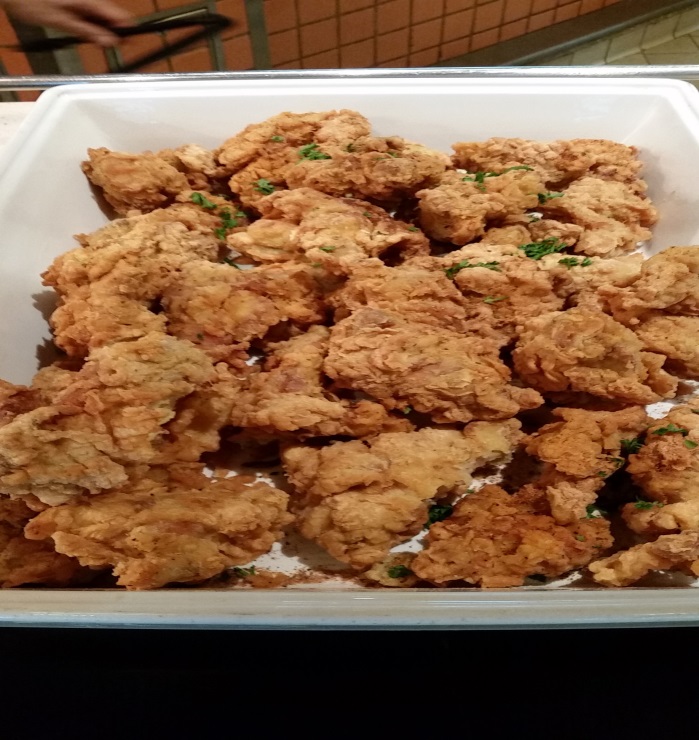 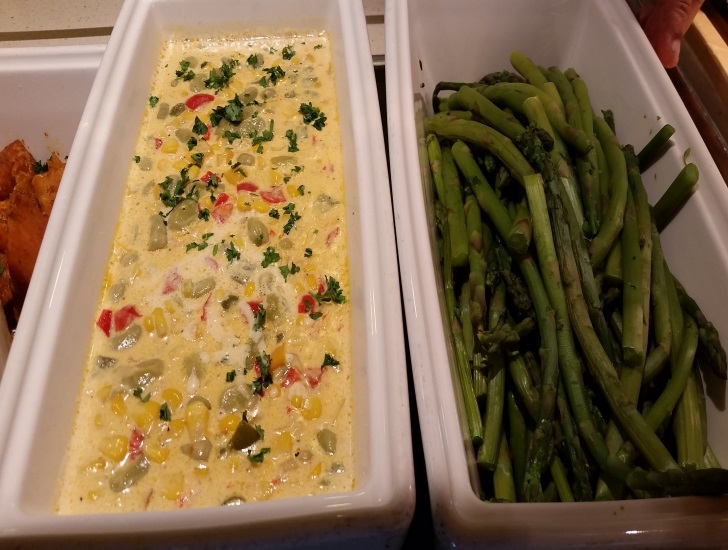 H6 & H7 Fried Kentucky Chicken, Mashed Potatoes, Succotash, Baked Sweet Potato
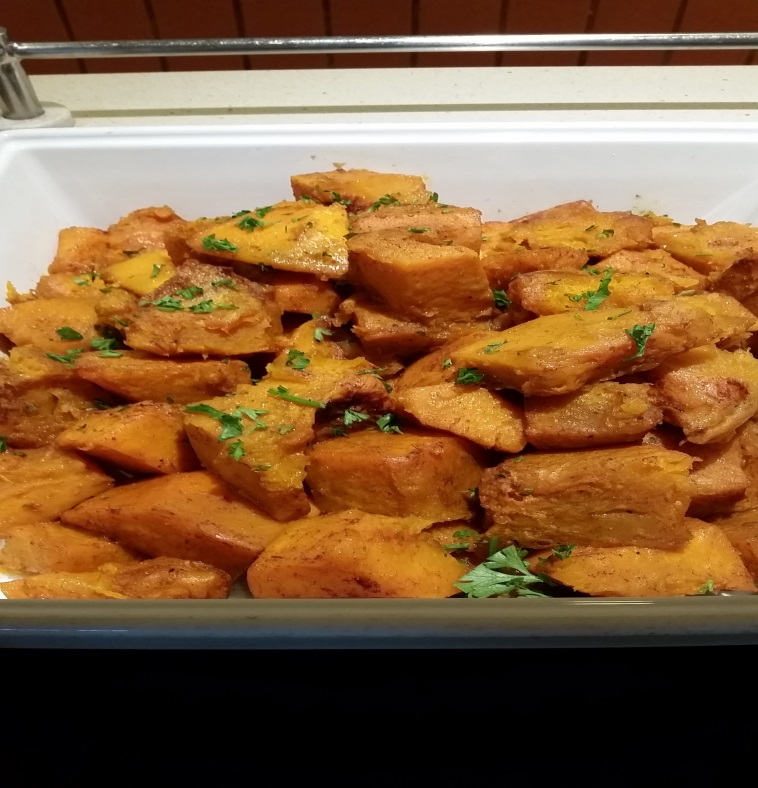 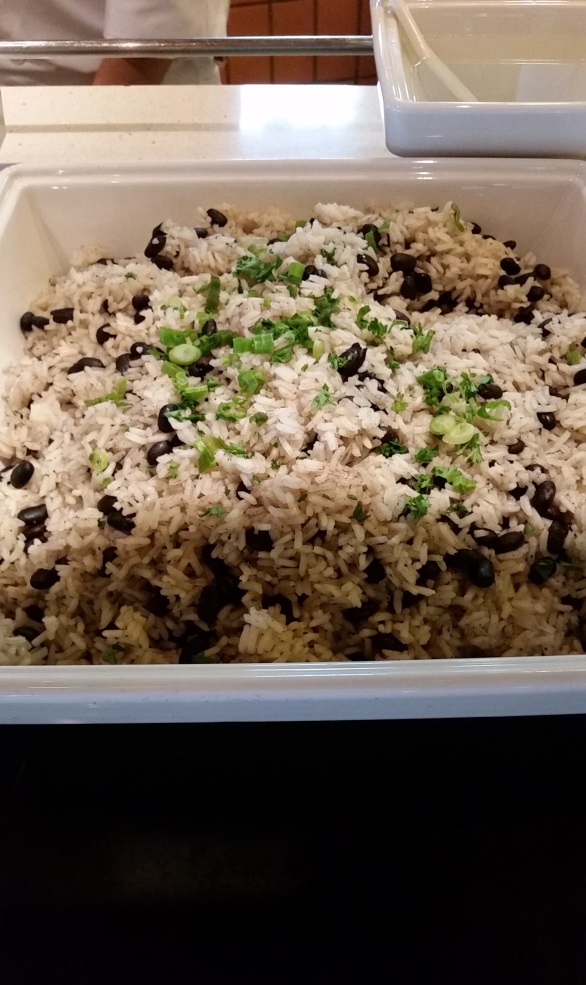 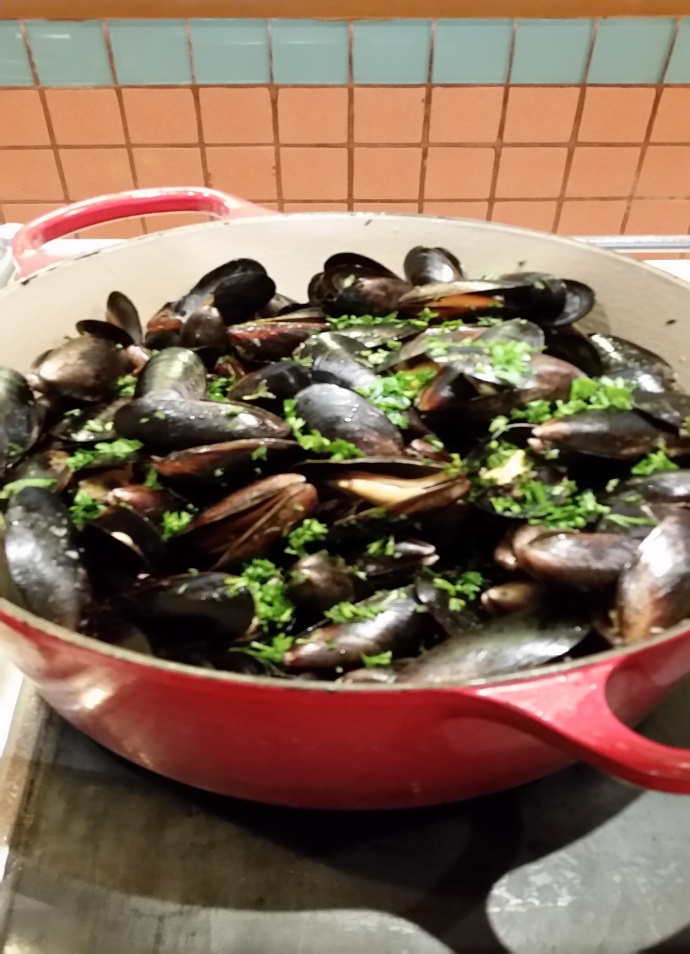 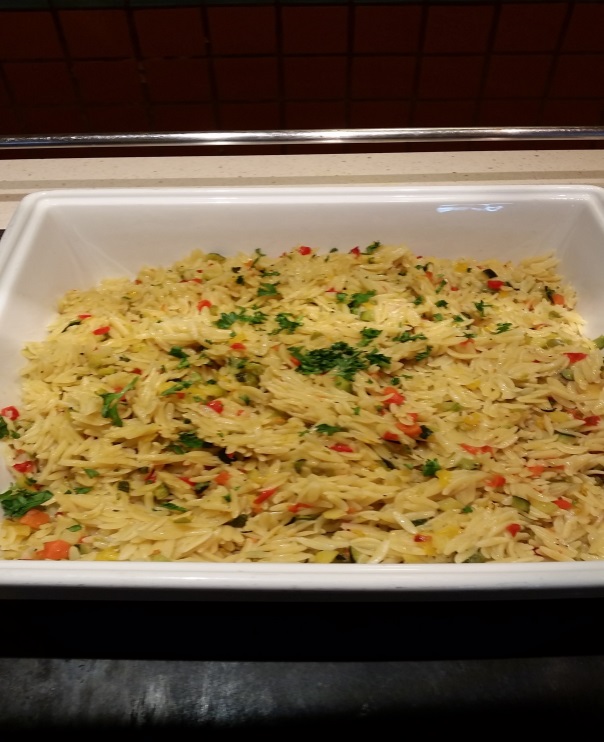 H8 & H9 Grilled Lamb Chops, Vegetable Ratatouille, Lentil Rice Pilaf and Roast Potatoes
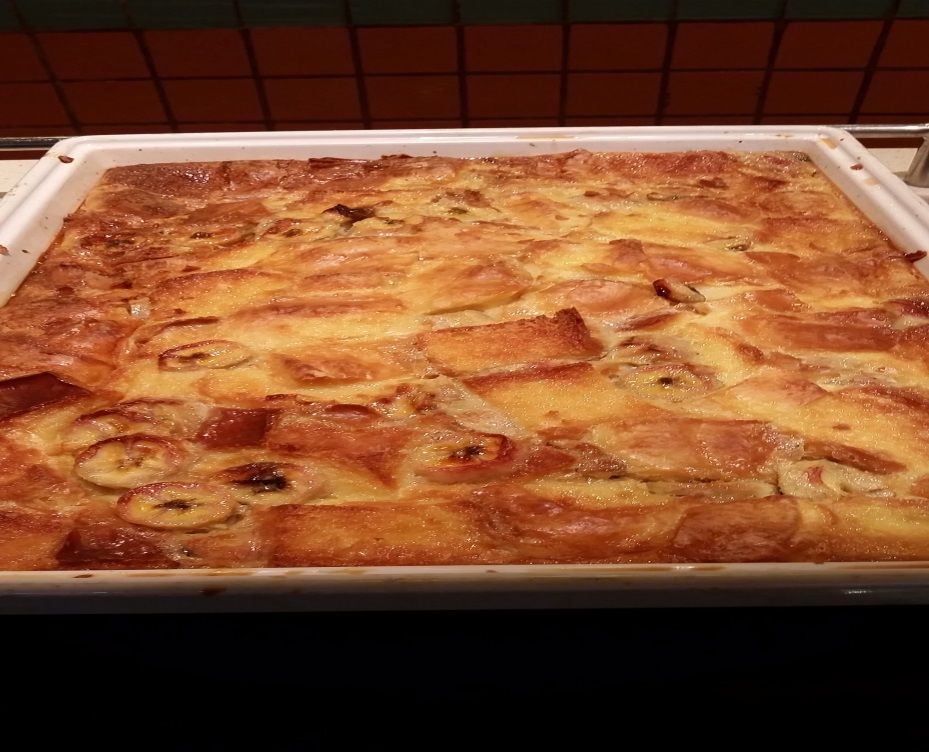 H 10 Hot Dessert
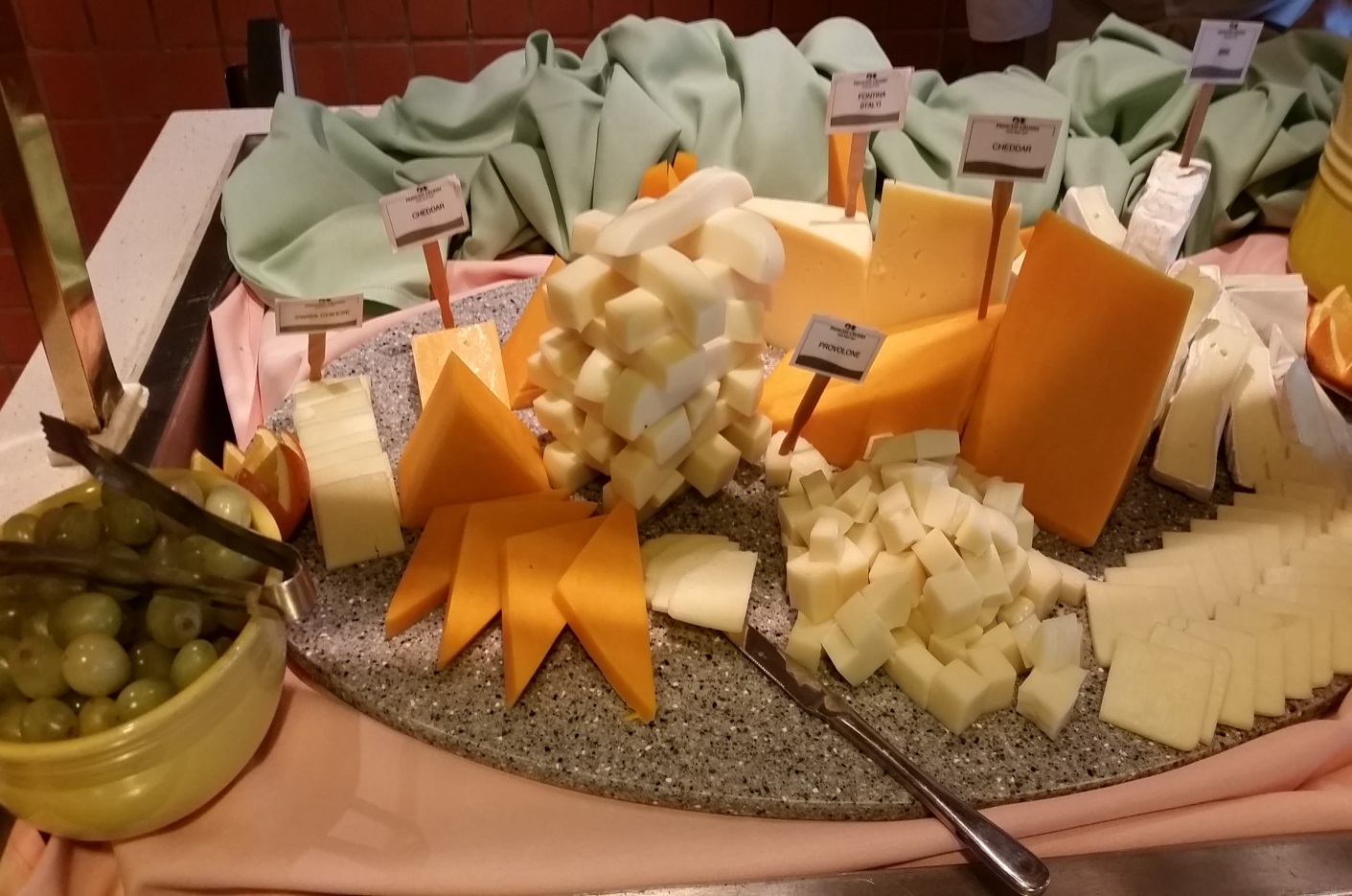 CO Cheese Counter
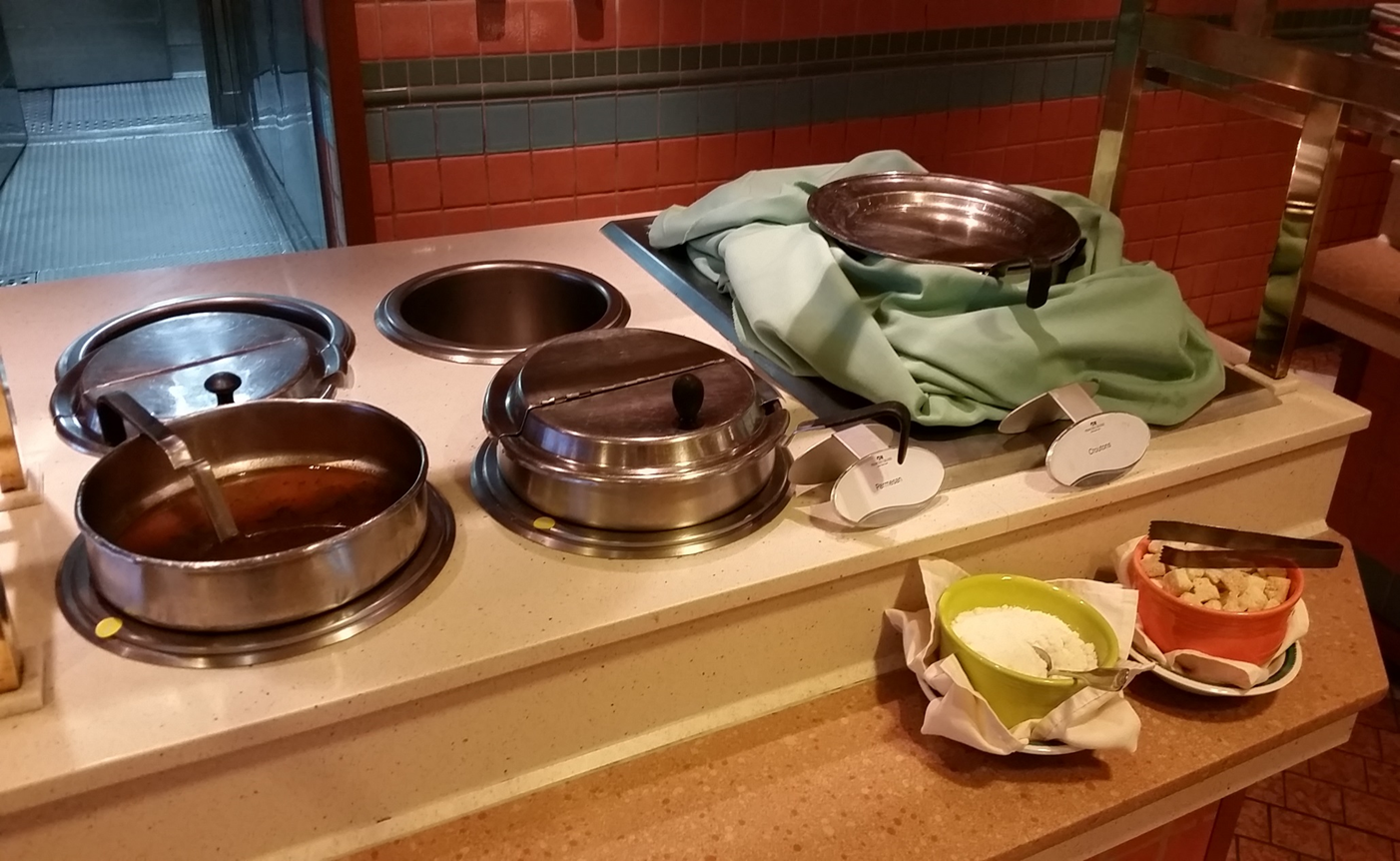 H11 Soup